Diagramguide Excel* Punktdiagram
Vägen till ett punktdiagram
Skapa ett underlag i Excel med uppgift om medlemmar (personnummer  eller medlemsnummer och namn), deras lön år 2012 och 2013 samt uppgift om befattning (2012 och 2013). Uppgift om avdelning, ålder och kön måste också finnas i filen om man vill kunna göra nedbrytningar på dessa variabler.  
	Skapa en ny kolumn för att räkna ut löneökning i procent ((lön 2013/lön 2012)-1). Skapa ytterligare en kolumn för att räkna ut löneökning i kronor (lön 2013-lön 2012). 
	För att fånga in de medlemmar som fått löneökning via lönerevision (och inte befordran eller dylikt), gör ett diagram baserat på de medlemmar som funnits på myndigheten båda åren och som haft samma befattning.  

När detta är gjort är det dags att skapa ett diagram. Markera kolumnerna Lön 2012 och Löneökning i procent, se bilden ovan. 
Klicka sedan på Infoga. Du ser då vyn nedan och klickar därefter på punktdiagrammet, se bild nedan. Du får då upp ett punktdiagram, se bild på nästa sida.
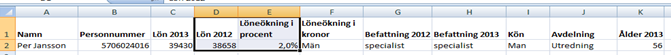 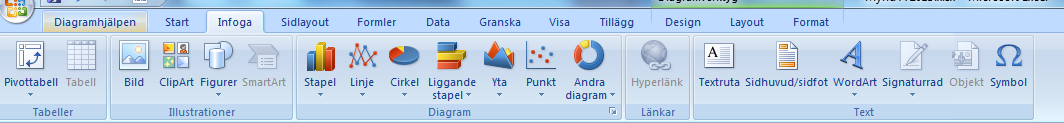 forts
Nu när diagrammet är klart kan man ändra layouten på diagrammet.













Formatera axlar (procenttal utan decimal samt tusentalsavgränsare) genom att markera axeln, högerklicka och välja Formatera axel.


Så här kan det färdiga diagrammet se ut.
Dubbelklicka på rubriken och skriv in ny rubrik.
Ta bort förklaringstext genom att markera och tryck delete.
Lägg till axelrubriker genom att klicka på Layoutfliken och sedan på Axelrubriker.
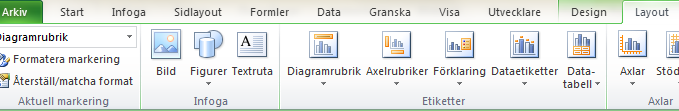